Army Community Service Overview
USAG BAVARIA  ARMY COMMUNITY SERVICE
Roswitha Ebnet
Relocation Readiness Program Manager
USAG BAVARIA / DFMWR / ACS
Version # 1
As of 04 JUNE 2020
Army Family Action Plan (AFAP)
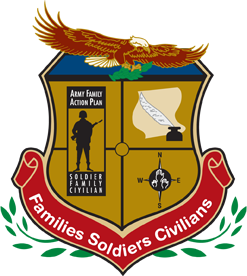 AFAP is a process that invites community members to be
agents of change by improving programs and services,
changing policies and regulations, and amending laws

PROVEN RESULTS
90% AFAP issues worked locally
61% active HQDA  AFAP issues 
         impact all services
316 legislative or policy changes
212 new/improved programs or services
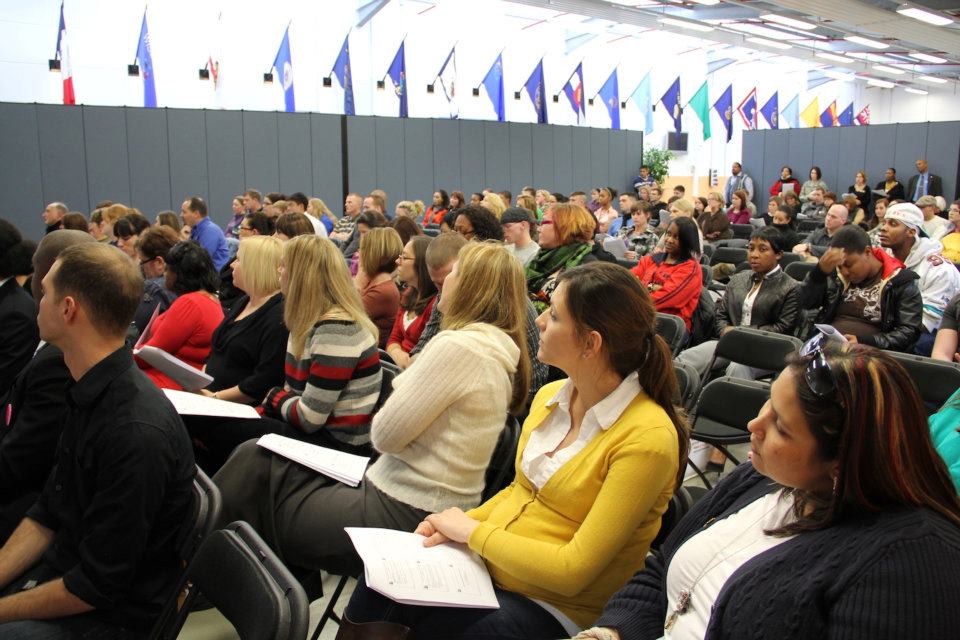 Army Family Team Building (AFTB)
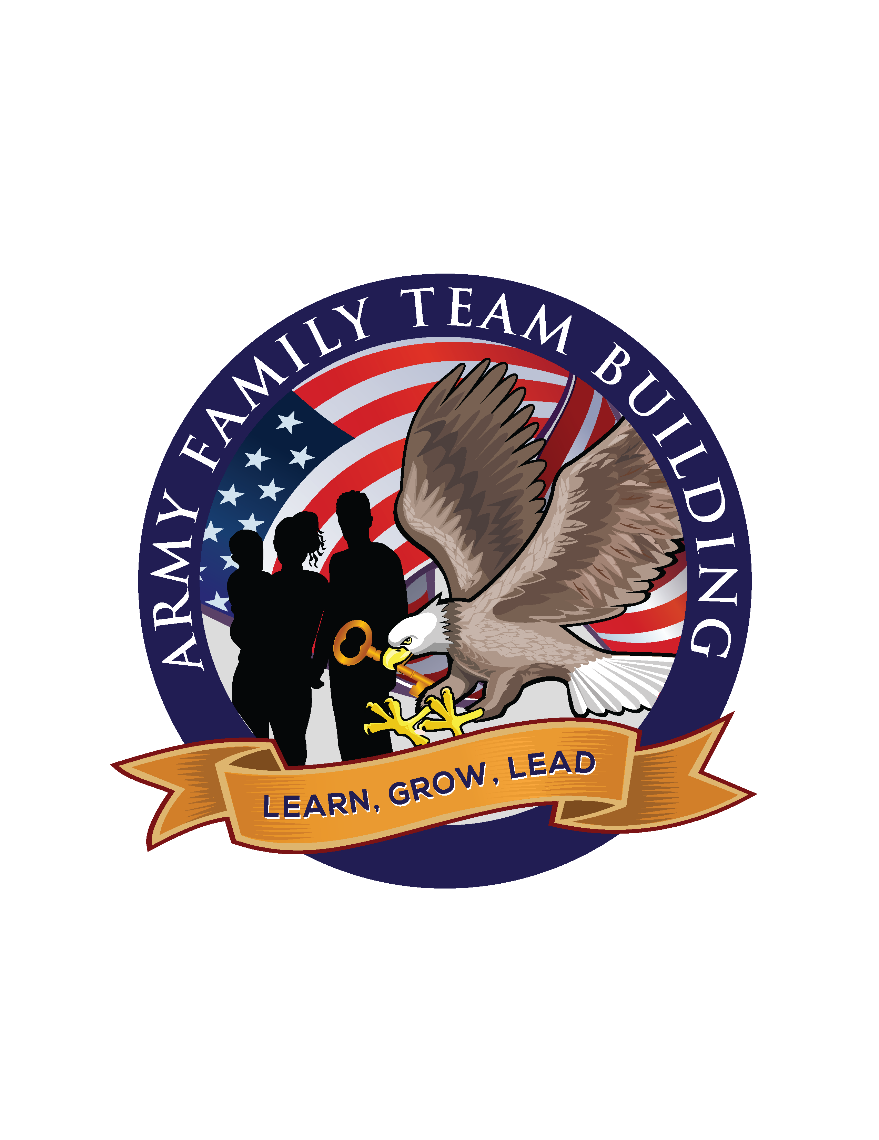 The Army Family Team Building (AFTB) program is a volunteer led organization with a central purpose:  provide training and knowledge to Soldiers and Family Members to support the total Army effort  

 Positive impact on Soldier, Family and Unit Readiness
 Informed, prepared and empowered Families 
 Realistic expectations about the military
 Increased knowledge about the Army’s culture
 Less confusion and frustration for Soldier and Family
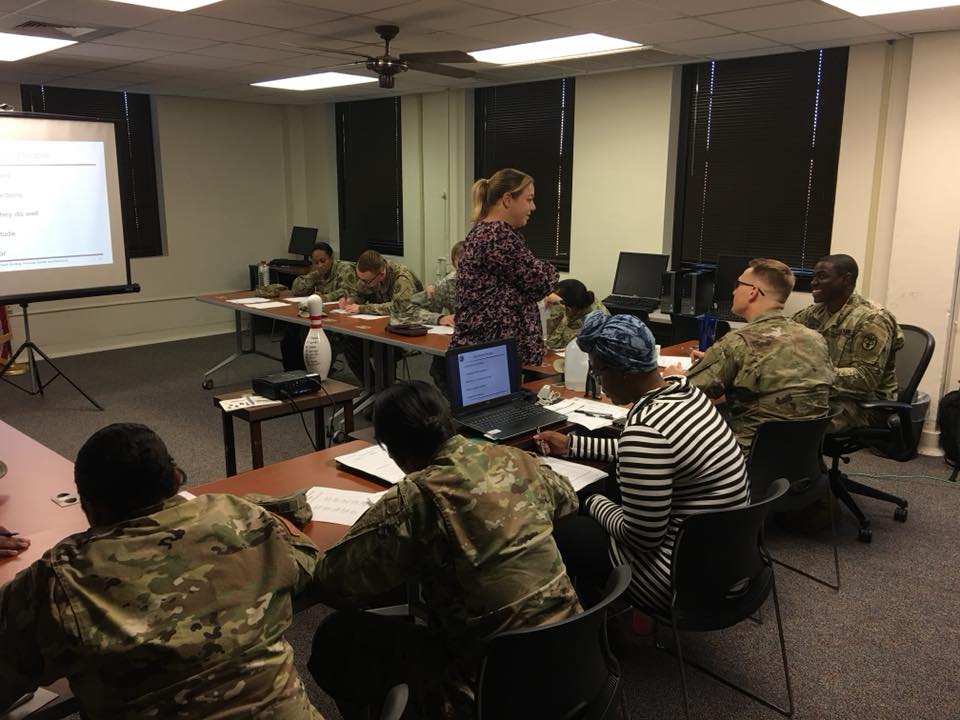 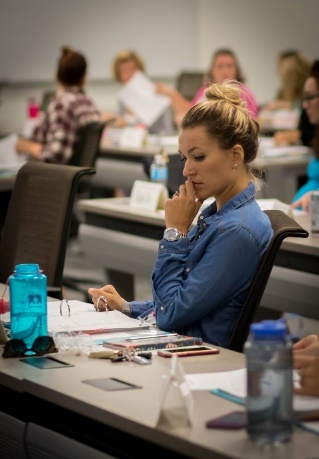 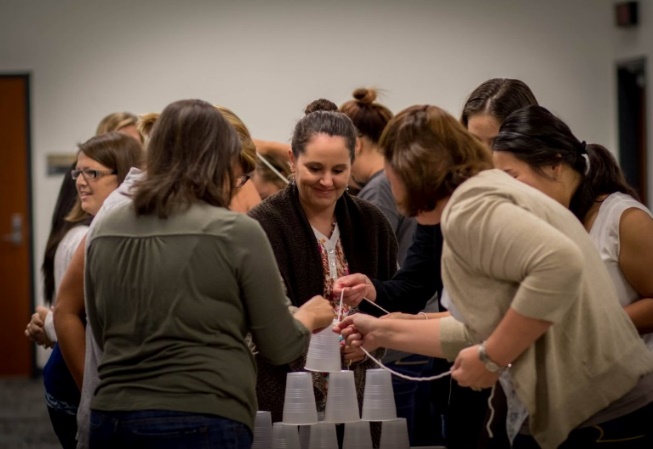 Army Volunteer Corps (AVC)
The Goal of the AVC program is to promote and strengthen volunteerism by uniting community volunteer efforts, supporting professional management, enhancing volunteer career mobility  and establishing volunteer partnerships to support individual personal growth and life-long volunteer commitment 

Volunteer Management Training - How to recruit, retain, record keeping, revitalizing, recognizing and dismissing volunteers 

Organizational Point of Contact  (OPOC) Training - Provides all new OPOC’s an overview on how to enter volunteer position descriptions, certify volunteer hours and approve volunteer applications in the Volunteer Management Information System (VMIS)

Recognition - Every spring the Volunteer Coordinator plans and executes a Volunteer Recognition Ceremony to honor all registered community volunteers
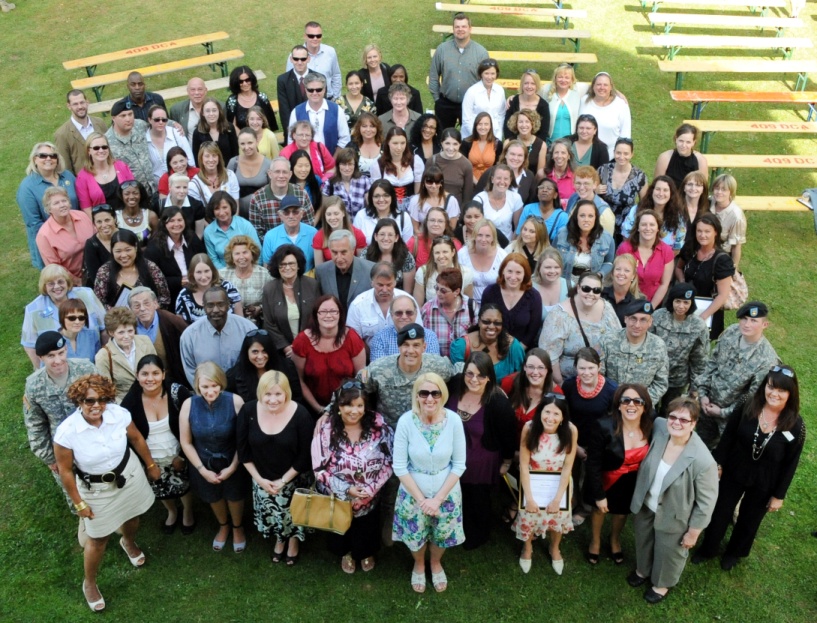 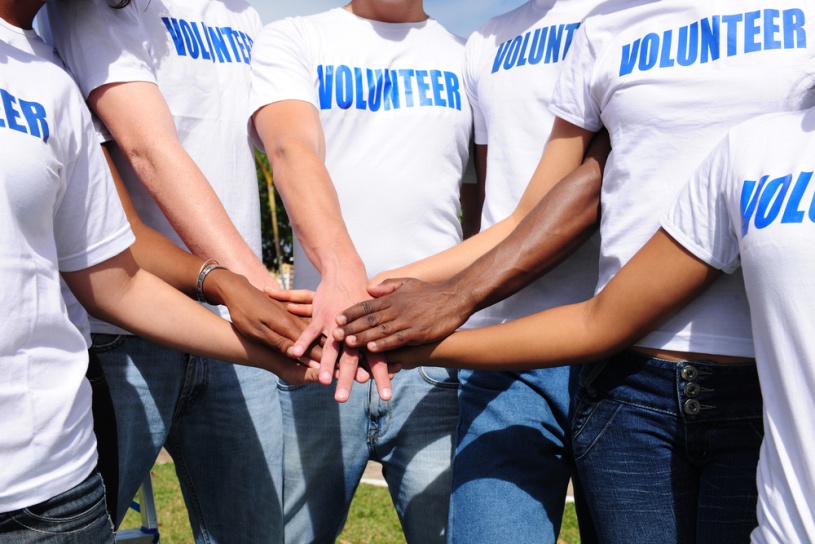 Employment Readiness Program (ERP)
SERVICES OFFERED

●   Individual Career Counseling

●   Weekly Job Listing - distributed through E-Mail and community venues



CLASSES

USAjobs - Explains the new Federal Application Process

●   Resume Writing
●   Career Planning
●   Interview Skills
●   Professional Networking

Let’s Talk Jobs

●   Open forum for community to discuss employment questions with

      ERP Manager, CPAC and NAF

Career Fairs 101

●   Explains what to expect and how to prepare for a job fair

GED Preparation

●   Assist Spouses to get ready for the GED Exam

Spouse Employment

●   My Career Advancement Account Scholarship (MyCAA) Program
     https://mycaa.militaryonesource.mil/mycaa/resources
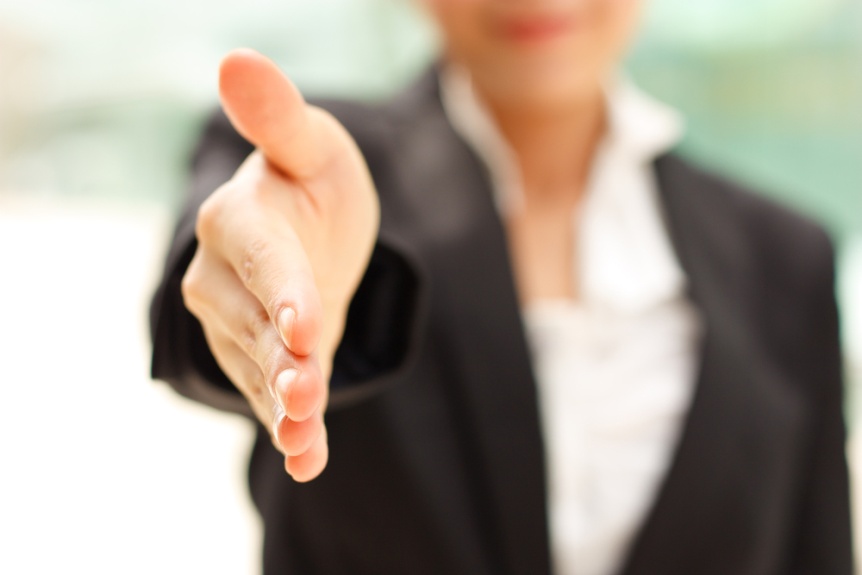 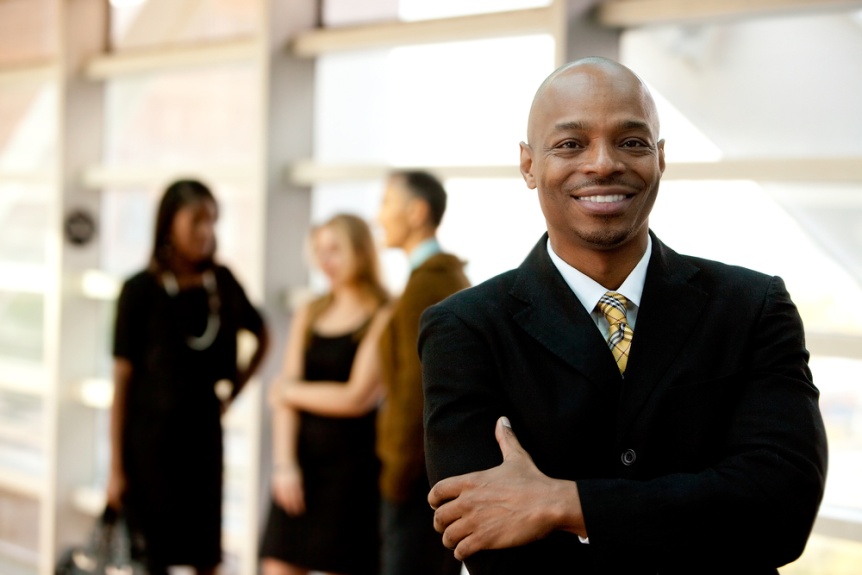 Exceptional Family Member Program (EFMP)
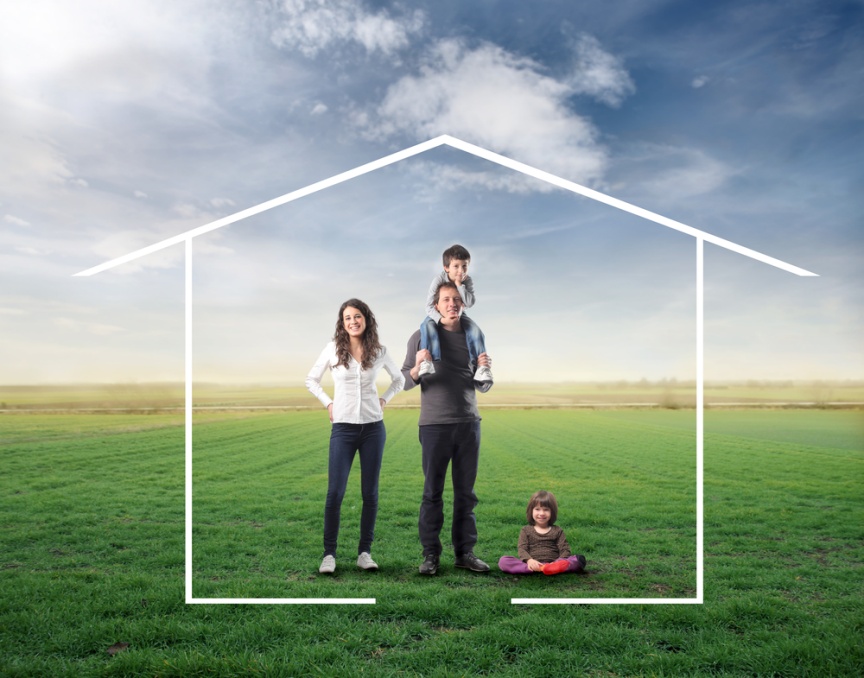 ●  Ensuring Soldiers with special needs Family Members
    are assigned to installations that can provide the services
    needed
●  Synchronizes support services
●  EFMP information and referral
●  Individualized assistance
●  Compassionate reassignments, curtailments, extensions
●  RESPITE CARE PROGRAM
●  EFMP Commander Education Program
●  Monthly support groups and recreational activities
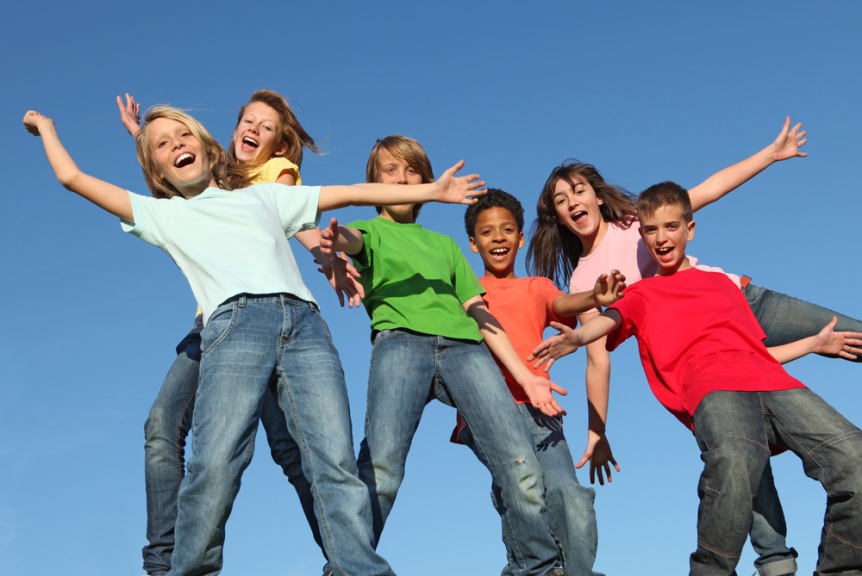 Family Advocacy Program (FAP)
●   FAP contributes to force readiness and mission accomplishment by
     providing a resource for commanders and Families to use for the
     education and prevention of Family violence

●   The FAP is composed of two parts:  PREVENTION and TREATMENT
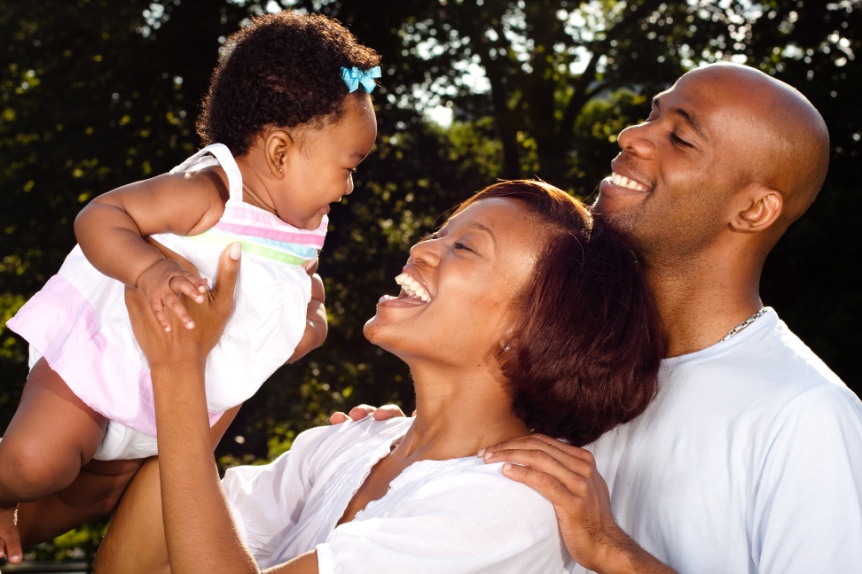 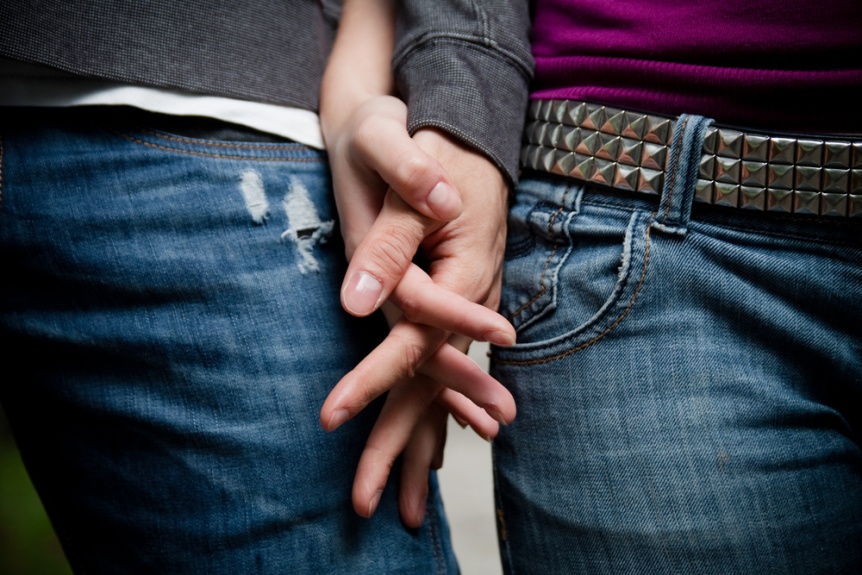 Family Advocacy Program (FAP)
●  Victim Advocacy Program

●  Emergency Placement Care 

●  Crisis Intervention

●  Stress and Anger Management

●  Marriage and Enrichment:
          “It Takes Two”

●  24 Hour Crisis Hotline  09662-83-3218
●  Military Police  09662-83-114
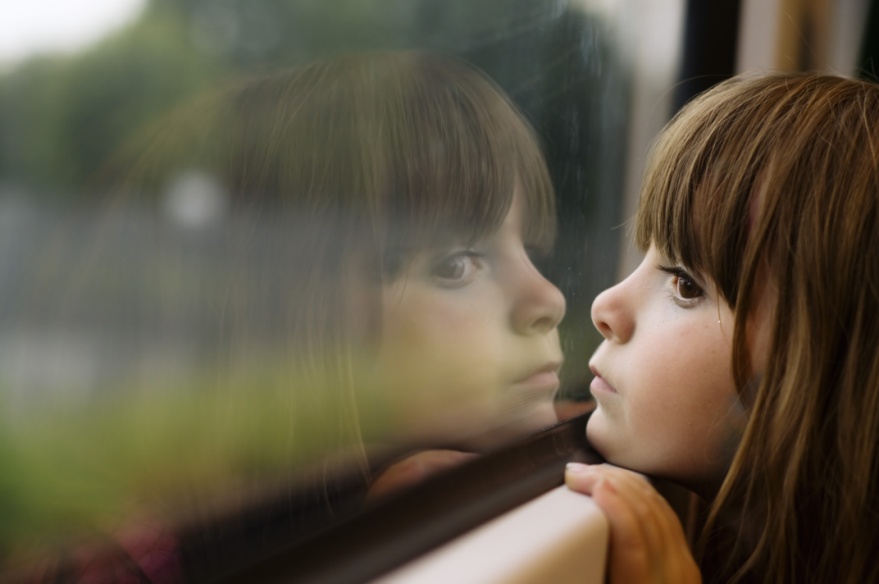 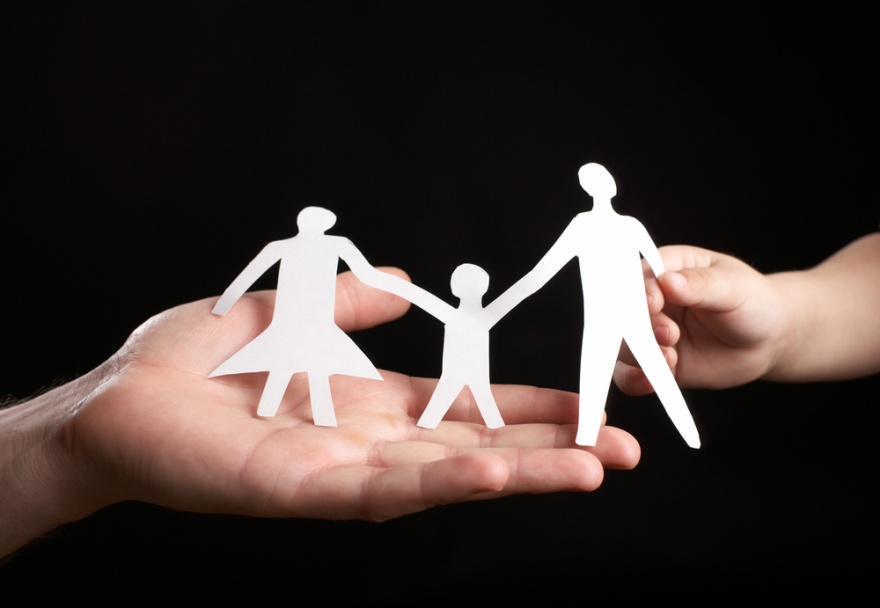 New Parent Support Program (NPSP)
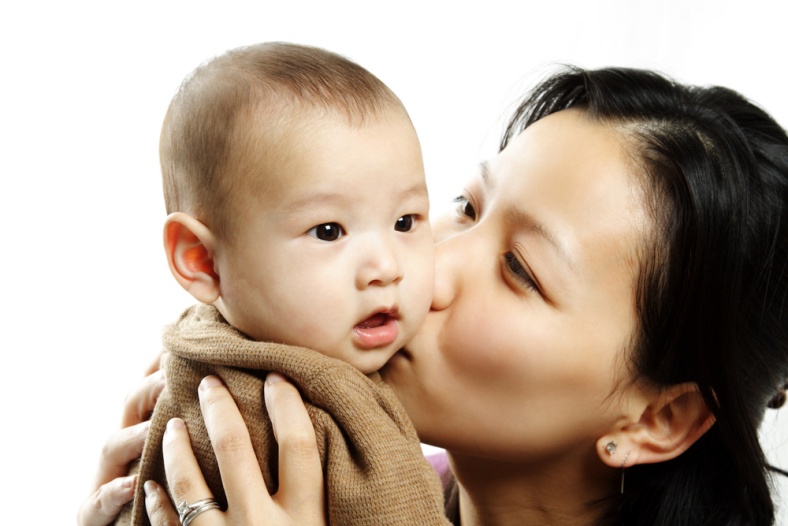 A PROGRAM DESIGNED FOR PARENTS WITH 
CHILDREN AGES 0 THROUGH 3

HOME VISITATIONS
Individualized and confidential in-home advice for all
   your parenting needs

EDUCATION
Prenatal Training, Parent/Child Interactive Playgroups,
   Parenting Classes

SUPPORT
Individualized lactation support, learn nurturing
   parenting skills, referrals to other community agencies 
   that may be helpful depending on your Family’s needs 
   and various support groups offered depending on 
   Garrison community needs
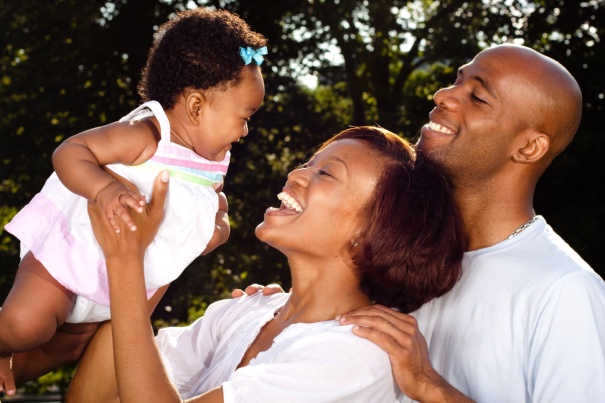 Financial Readiness Program (FRP)
Goal: To provide Service Members and their military Families with the
financial tools that will increase their financial capability

Personal Financial Counseling
●   Budgeting, Debt Management, Spending Plans
●   Family Subsistence Supplemental Allowance (FSSA)
●   Consumer Advocacy Services

Financial Planning Classes
●   Financial Fitness Classes and Unit Training Requests
Emergency Food Assistance 

Credit Report Review and Repair
●   Security clearance assistance
●   Increase credit score techniques
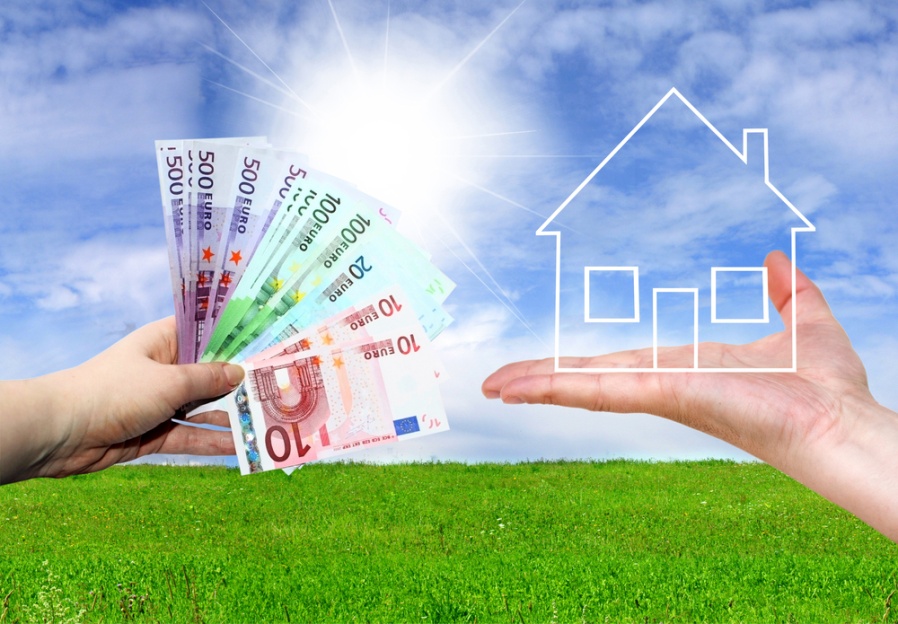 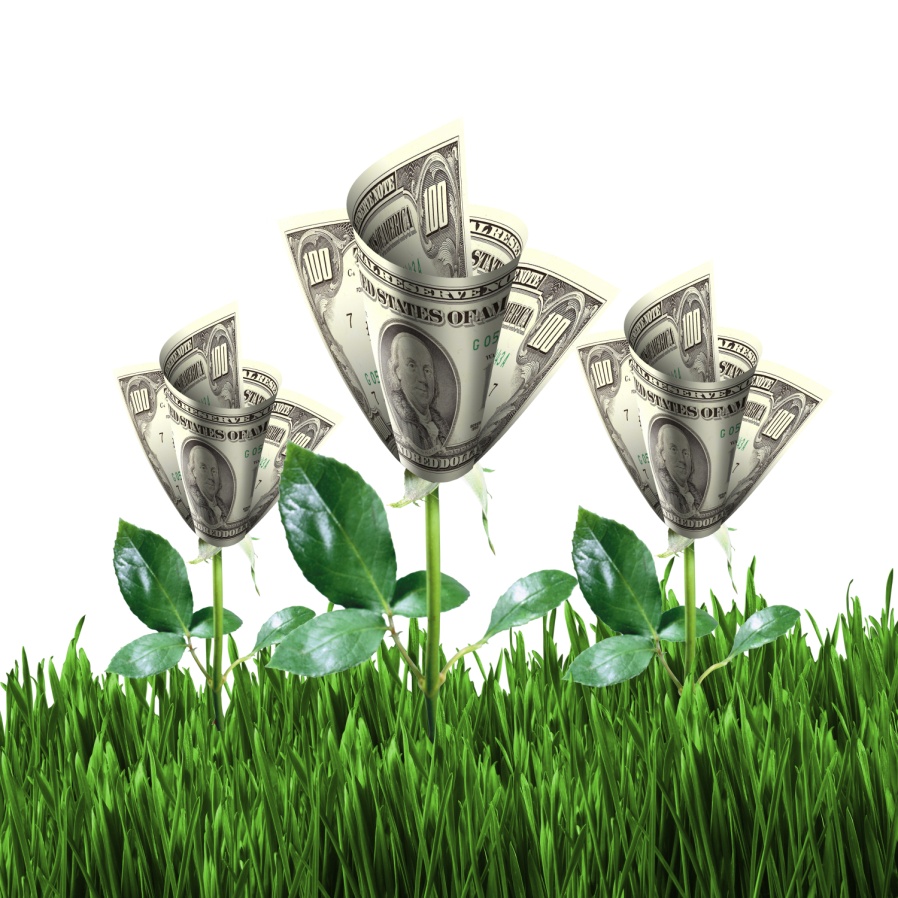 Army Emergency Relief (AER)
MISSION:
Provide EMERGENCY Financial Assistance 

TYPES OF ASSISTANCE AVAILABLE
●   Interest free loan
●   Grant, if repayment of loan will cause undue hardship
●   Part loan and part grant

SCHOLARSHIPS 
●   MG James Ursano scholarships:  for dependent children
●   Spousal Scholarships:  for spouses, Surviving Spouses

ASSISTANCE FOR RETIREES !
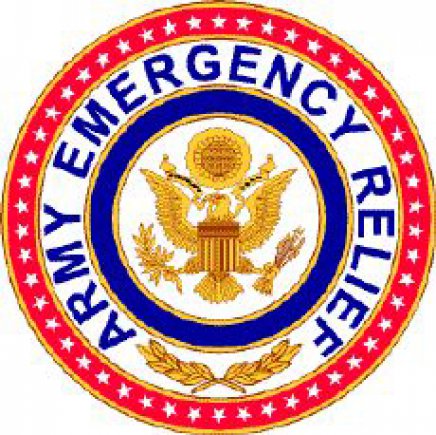 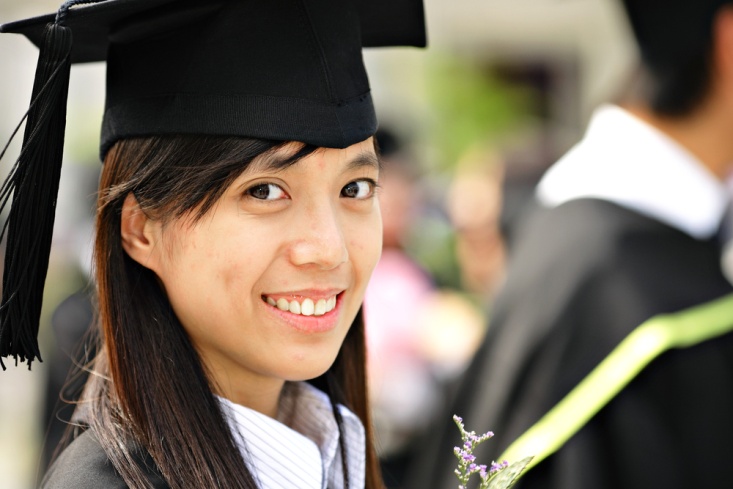 Mobilization, Deployment & Stability Support Operations (MD&SSO)
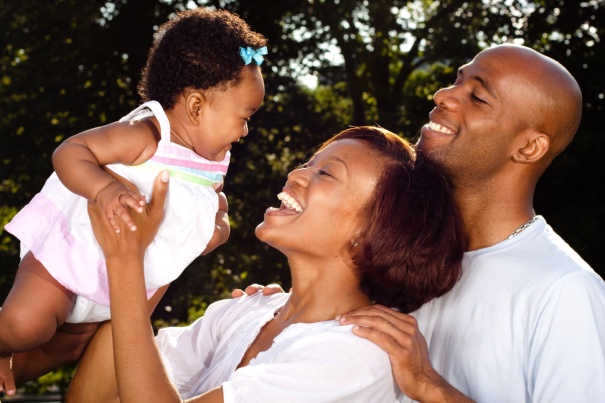 CLASSES 
SFRG/CCFR Training
    - SFRG Foundations
    - SFRG Leader
    - SFRG Key Contact
    - SFRG Informal Funds
    - Care Team Training (by request)
•  SFRSA Training

ADDITIONAL SERVICES 
Deployment Cycle Support
The Unit Service Coordinator (USC) program is a program implemented to assist commanders and rear-detachment commanders with meeting the needs of their Soldiers and Families.  The USC for each unit will serve as the units single point of contact to coordinate ACS services and make sure command teams get what they need for Family Programs.  Our USC will be promoting and distributing materials for ACS events/activities.  USCs can also attend SFRG steering committees to serve as an ACS Subject Matter Expert (SME).
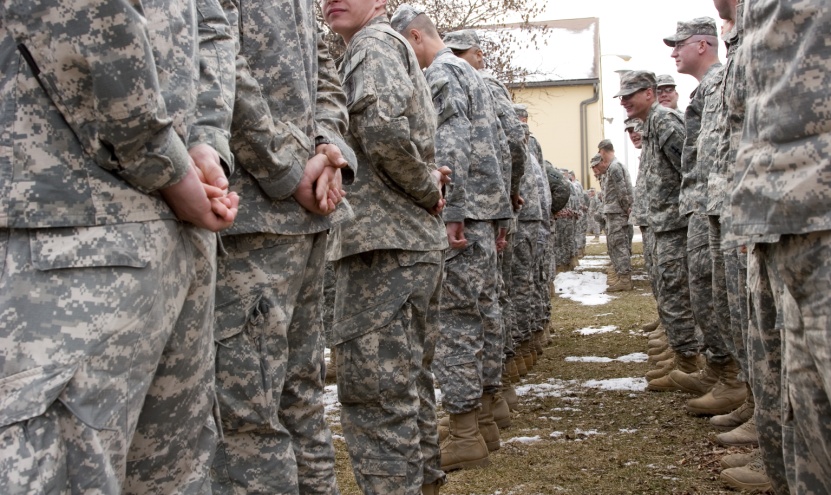 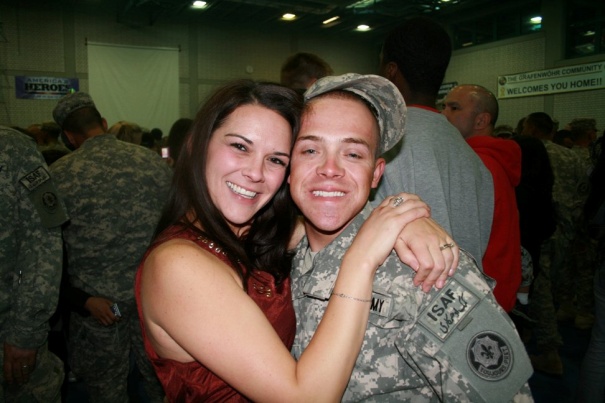 Resilience Training for Civilians and Family Members
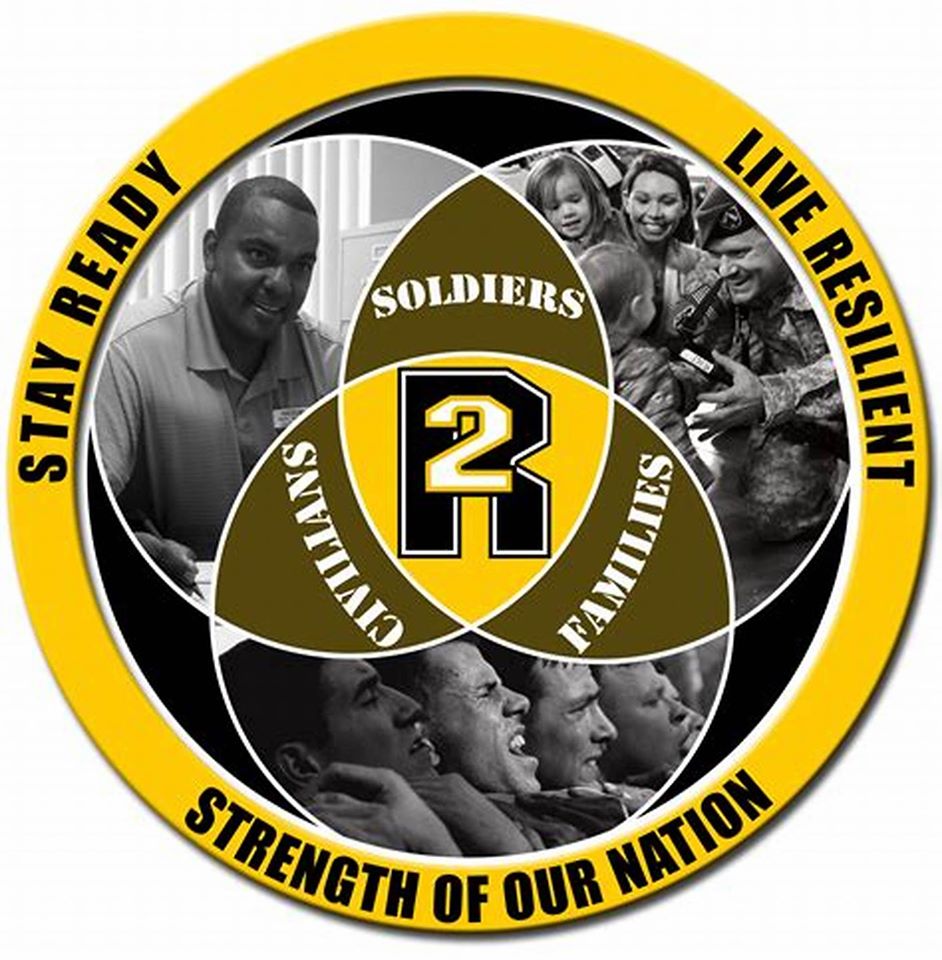 ACS has trained
 Master Resilience Trainers (MRTs)
 who provide pre & post deployment resilience training for
Family Members and Civilians.
Join us for Spouse Resiliency Workshops !
Relocation Readiness Program
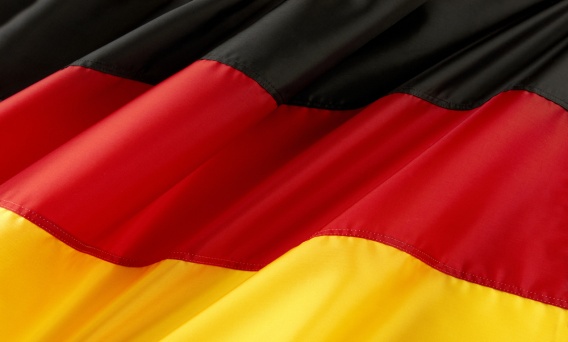 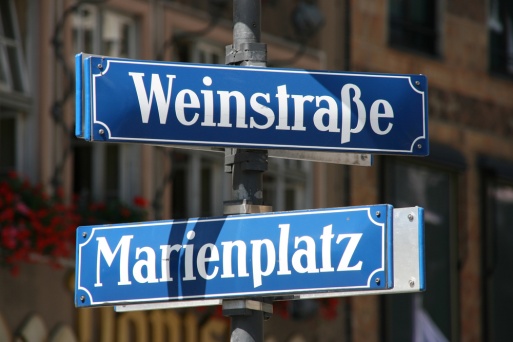 CLASSES 
●  Newcomer Orientations
     -  Windshield Tour
     -  Welcome to Bavaria
     -  Historical City Tours:  Amberg & Weiden
     -  A Globetrotter’s Guide to Germany
●  German as a Second Language
●  Host Nation Orientation
●  Soldier, Civilian and Spouse Sponsorship
    Training
●  Foreign-Born Spouses
     -  English as a Second Language
     -  Citizenship and Immigration
●  Hearts Apart for Spouses of deployed Soldiers
      -  Spouse Resiliency Workshops 
      -  De-Stress with ACS
●  Successful PCS Moves 101
ADDITIONAL SERVICES
●  THE LENDING CLOSET:  While without household goods you may borrow the following items up to 60 days for free: pots and pans, dinnerware and silverware, small kitchen appliances such as coffee makers, toasters and microwaves, irons and ironing boards, strollers, pack ‘n’ plays, and more
●  WELCOME PACKETS:  ACS provides you with community information, such as bus schedules, maps
 and community resources.  Just stop by and pick one up !
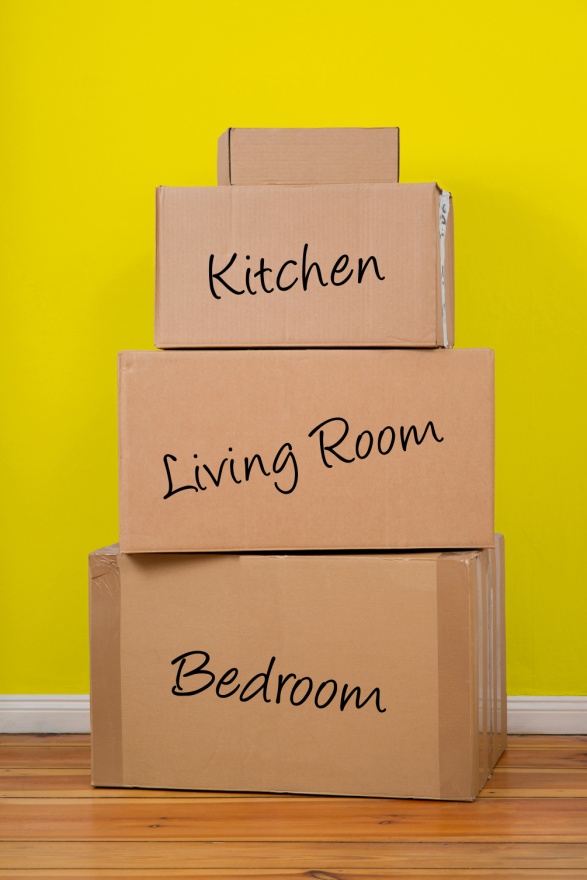 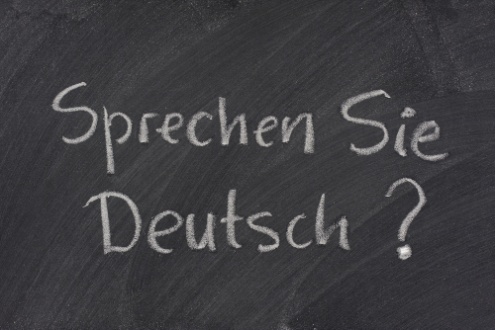 Survivor Outreach Services (SOS)
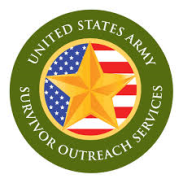 What is it ?

Survivor Outreach Services is the official Army program designed to provide long term support to surviving Families of Fallen Soldiers.  SOS provides dedicated outreach and support to Survivors, regardless of the deceased service members’ (DSM) Army component, duty status, location or manner of death 
SOS serves Active Component, Army National Guard and US Army Reserve.  Survivors are serviced by the closest SOS support office

Who is eligible for our services ?
SOS is available to all Survivors (spouses, children, parents, siblings, grandparents, other family members and friends) grieving the loss of a service member, regardless of how they died
Survivor Outreach Services (SOS)
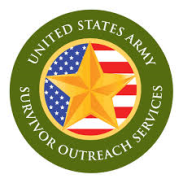 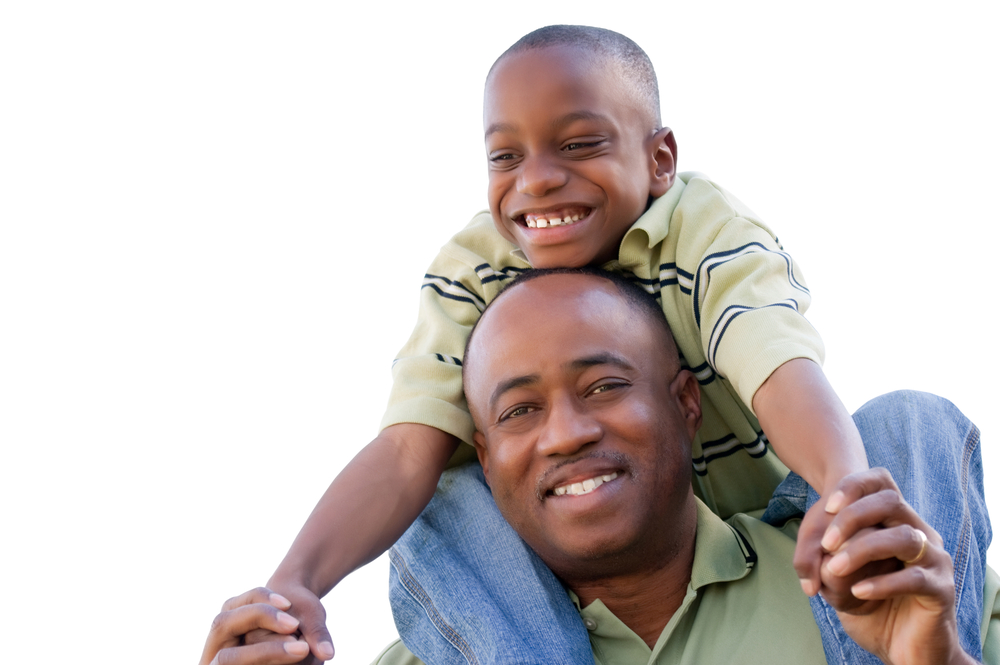 SOS FLOW CHART
Casualty Occurs

Casualty Notification Officer

Primary Next of Kin (PNOK)

Casualty Assistance Officer

Survivor Outreach Services Support Coordinator
                                                                   
Financial Counselors
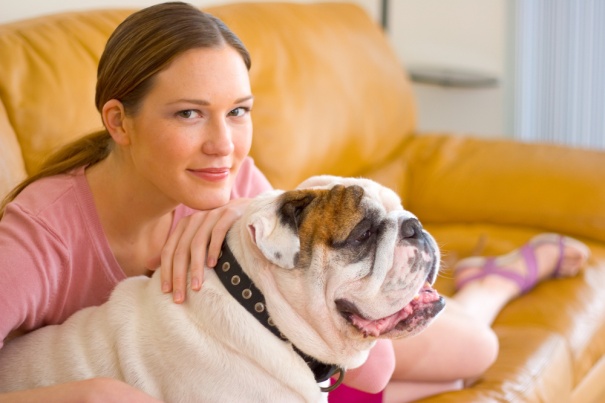 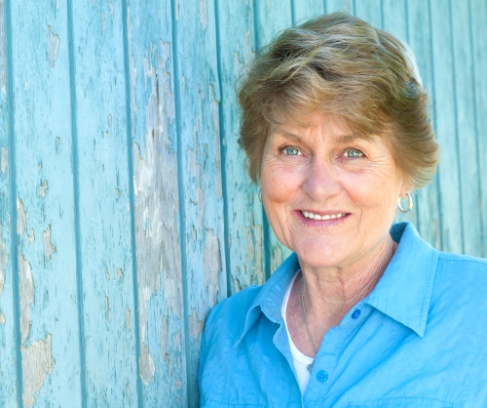 Military & Family Life Counseling (MFLC) Program
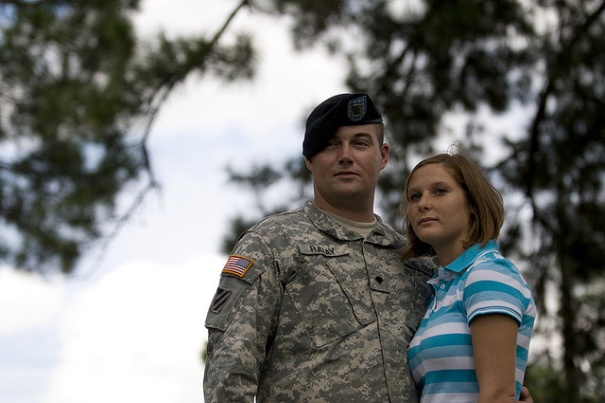 Military & Family Life Counselors (MFLCs) provide
non-medical, short term, situational, problem-solving
counseling services to individuals, couples, Families,
units and FRG groups

You can address relationships, stress management,
grief after loss, occupational and other individual and
Family issues and it provides crisis intervention when
needed.  Services are confidential and private except
for duty-to-warn situations.  MFLCs are mandated
reporters of child abuse, domestic violence and other
duty-to-warn mandated situations 

They are Master or Ph.D level licensed clinical
counselors and work with existing Military Family
support programs to complement services provided on
the installation
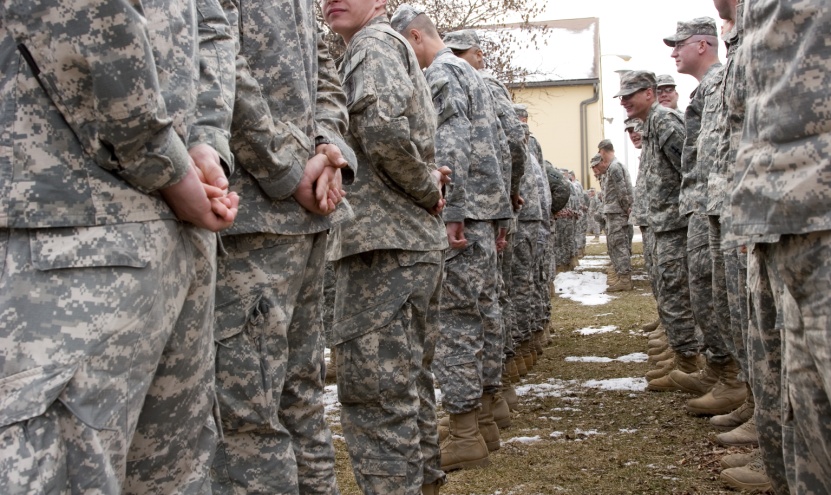 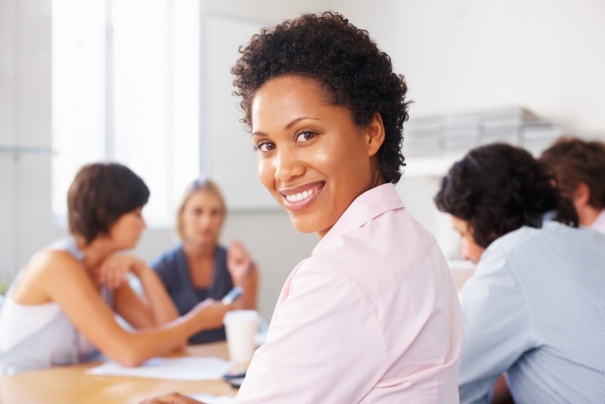 Military & Family Life Counseling (MFLC) Program
Army Community Service
ACS Hours of Operation
ROSE BARRACKS          TOWER BARRACKS           HOHENFELS		GARMISCH
7:30am – 4:00pm             7:30am – 4:00pm                 7:30am – 4:00pm	7:30am – 4:00pm
Bldg 322                            Bldg 244	              Bldg 10		Bldg 203
(CIV)  09662.83.2650        (CIV)  09641.70.526.4403    (CIV)  09472.83.4860	(CIV)  08821.750.3777
(DSN)  476.2650                (DSN)  526.4403                  (DSN)  466.4860	(DSN)  440.3777
Closed all day on weekends and Federal Holidays 
& the first Monday of the month (8:00am-12:00pm)
ARMY COMMUNITY SERVICE
QUESTIONS ?
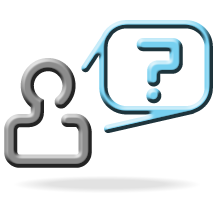